5 p för att lära känna vårt system
Ett verktyg i Region Blekinges förbättringsmetodik med inspiration från Region Jönköping
Att förstå vårt sammanhang, vårt system
Ett pedagogiskt sätt att förstå systemets helhet och delar, är en teoribildning där verksamhetens minsta och värdeskapande enhet kallas "mikrosystem". En grundpelare i denna teori är att kunden, medarbetarna och alla involverade i en process är del av samma system. Hela organisationen är till för att skapa de förutsättningar som behövs för att mötet med kunden ska bli så bra som möjligt och därigenom åstadkomma största möjliga värde.
Framgångsrika microsystem 
1) Har ett tydligt syfte med sin verksamhet
2) Vet vilka kunder/patienter de var till för
3)  Vet kundernas/patienterna och deras närståendes behov
4) Har beskrivit och utvecklat sina processer
5)  Följer och agerar utifrån sina resultat
6) Arbetar ofta teambaserat med sina medarbetare
Detta har iakttagits blad annat av Paus Batalden och hans kollegor inom hälso- och sjukvården
Frågeställningarna i verktyget ger en samlad bild av de delar som behövs för att få ett väl fungerande mikrosystem. 
Vid utvecklings- och förbättringsarbeten är det viktigt att ha en gemensam bild av systemet man verkar i. Genom att gå igenom punkterna tillsammans skapas en gemensam bild av systemet. 
Innan ni startar så fundera igenom hur ni avgränsar systemet.  Är det utifrån ett team, en verksamhet, en process eller en uppgift?
1. Poäng- Purpose
Vad är poängen med vårt arbete? Varför och för vem finns verksamheten till? Vilka behov ska vi möta? Vilket värde ska vi åstadkomma?
2. Personal - People
Vilka är våra medarbetare? Vad brinner de för? Vilka dolda talanger har de? Hur involveras de i utvecklingsarbete? Hur bygger vi teamet eller mikrosystemet utifrån kundens behov?
3. Patient/kund
Vilka är våra patienter/kunder och vad vet vi om dem? Hur involverar vi dem i mikrosystemet och i våra utvecklingsarbeten? Hur följer vi att vi lyckas bra utifrån ett kundperspektiv? Hur arbetar vi för att identifiera nya eller förändrade behov hos våra kunder? Hur ser vi till att vi anpassar vår arbetstakt till kundens behov? Vad är värde för våra kunder?
4. Processer
Vilka processer har vi som skapar värde för våra patienter? Hur identifierar vi slöseri i våra processer? Hur arbetar vi med att utveckla våra processer? Hur arbetar vi mer effektivt? Hur synliggör vi att våra processer fungerar?
5. Prestationer - Patterns
Hur ser variationen ut i våra processer? Vilka resultat gör vi, utifrån att skapa värde för kunden? Hur mäter vi och följer upp? Hur lär vi oss av våra mätningar?
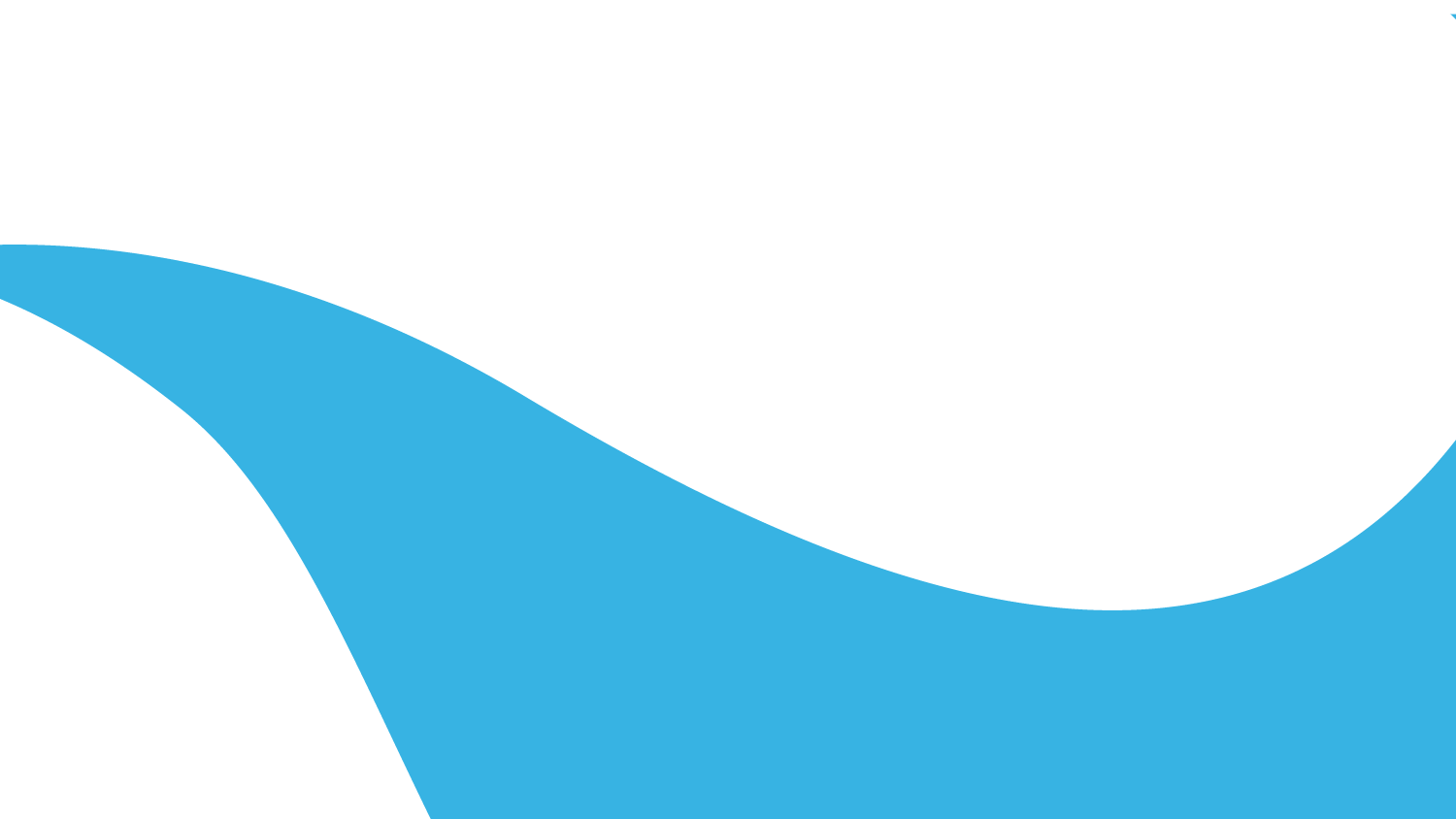 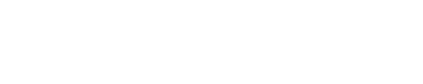